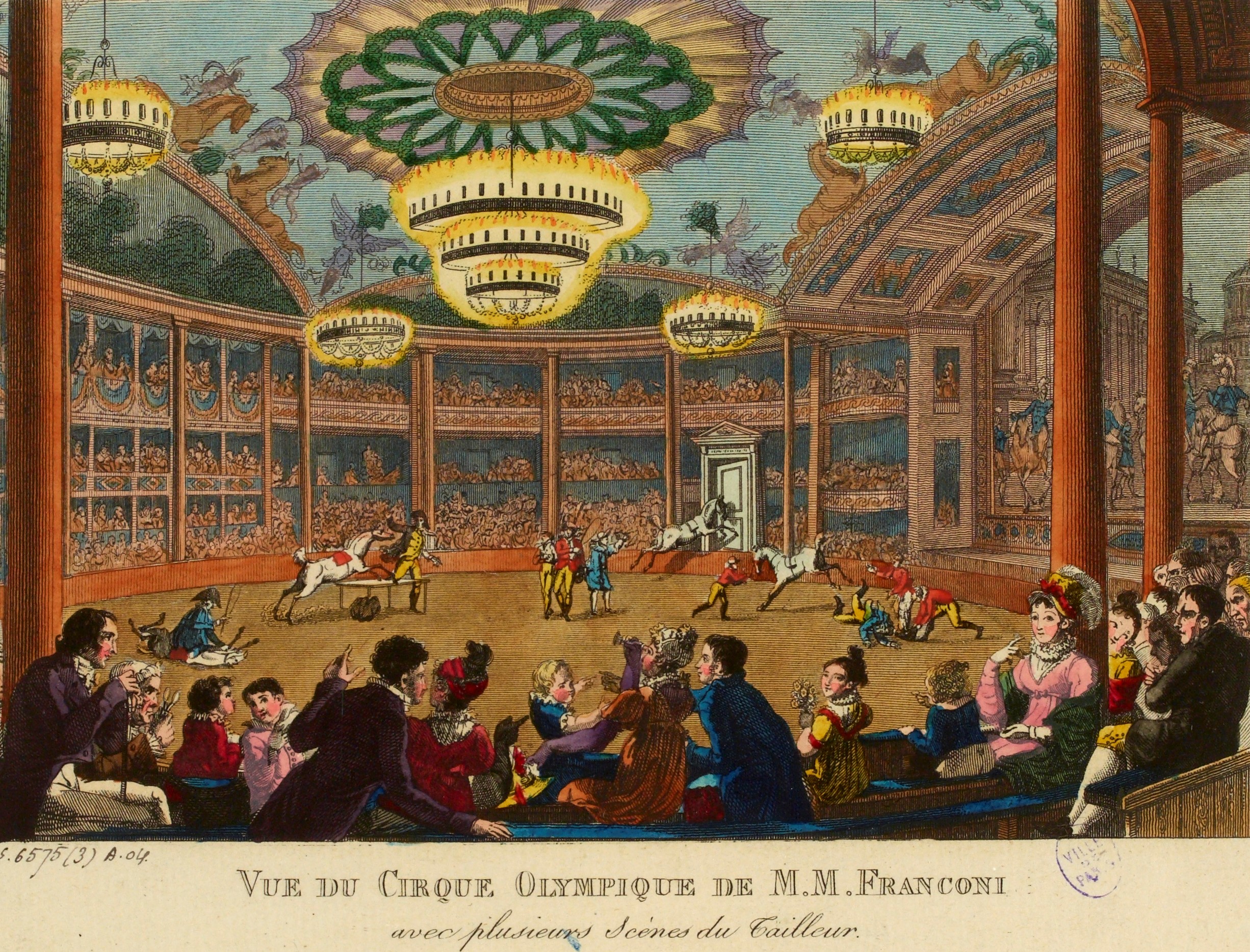 CULTURAL HISTORY AND FASHION
1st-Cycle Degree in Studies in Visual Arts, Music and Performance Artsin –  2° Year
University of Teramo (Italy)
Prof. Daniele Di Bartolomeo
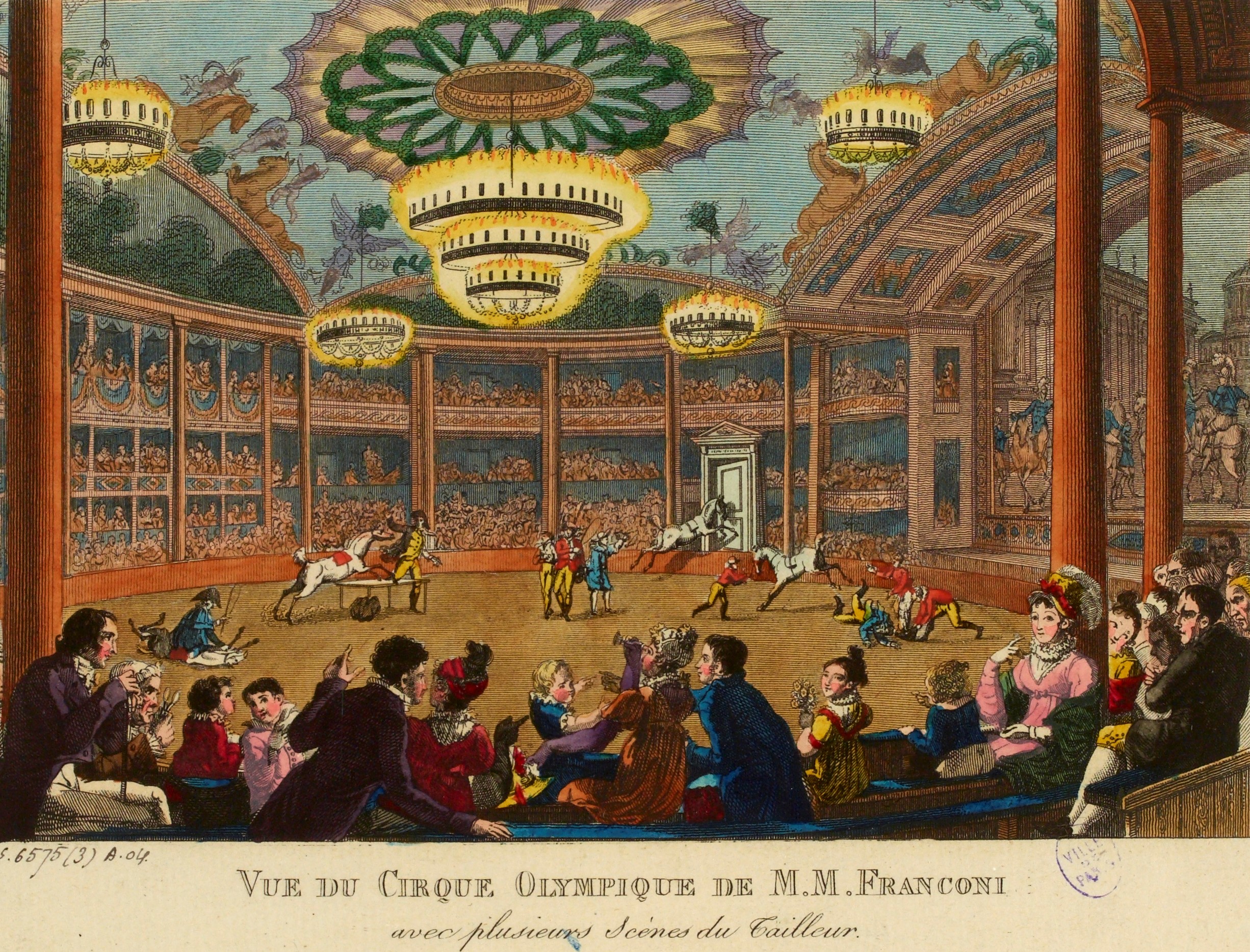 Course Catalogue
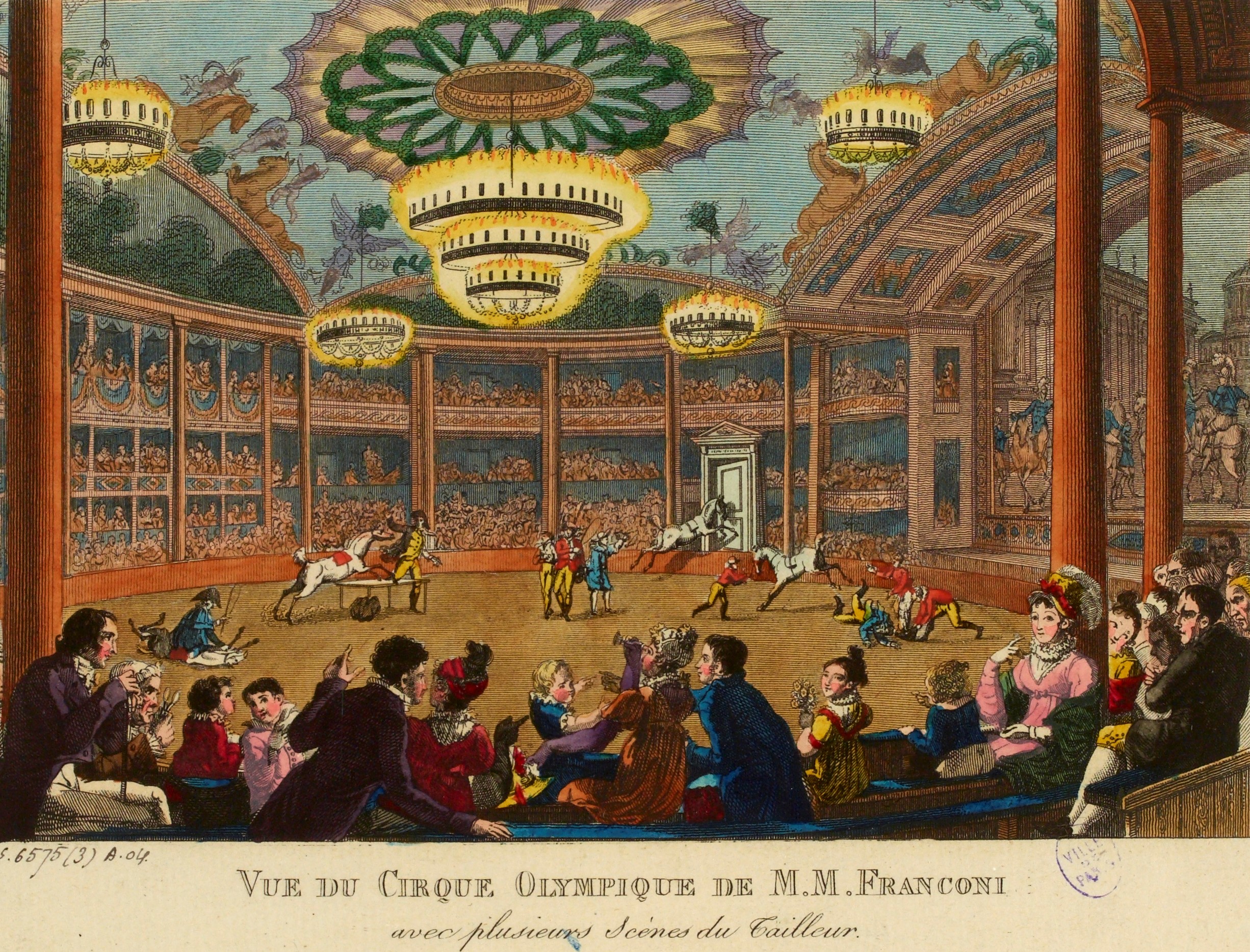 E-LEARNING PLATFORM
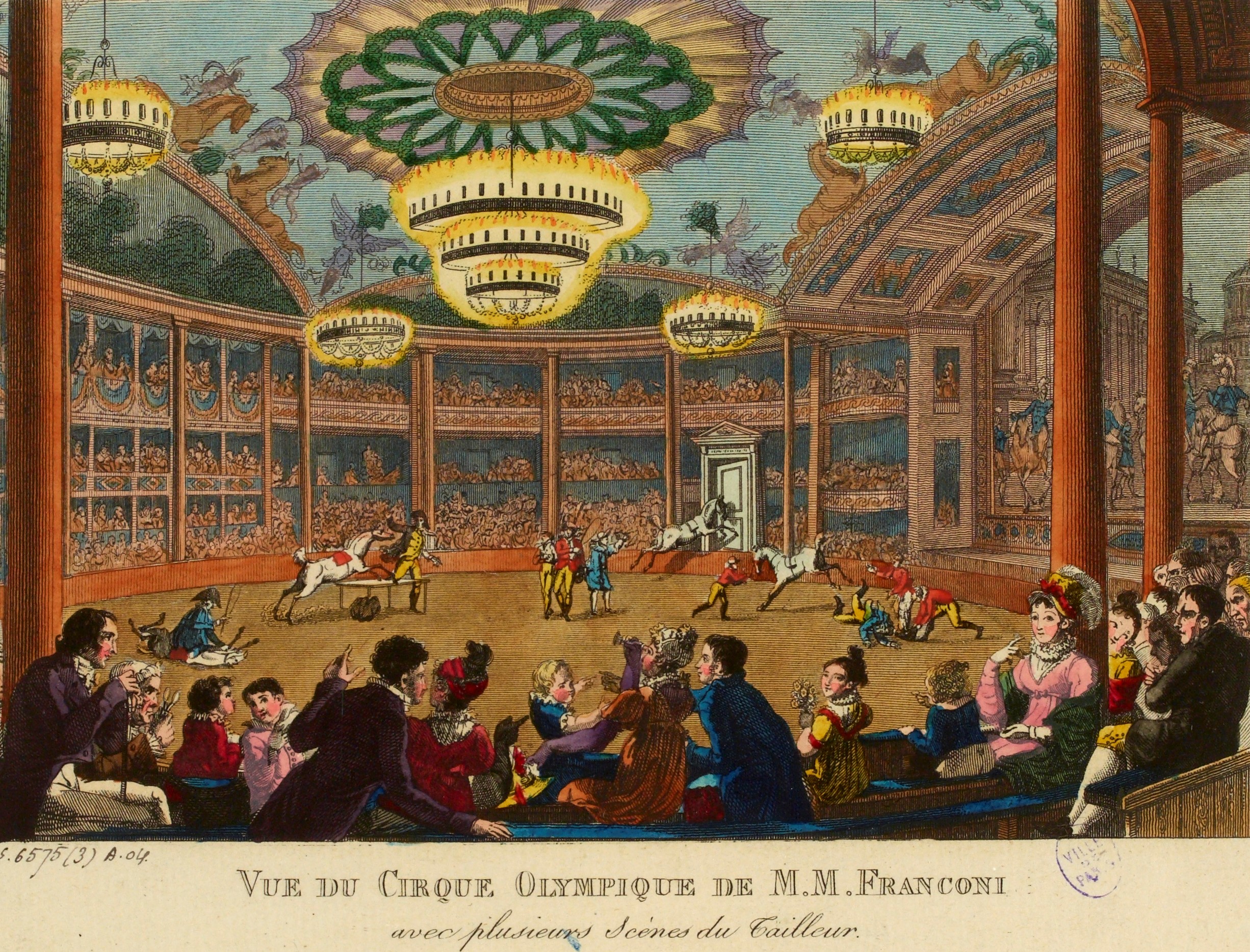 UNIVERSITY PLANNER
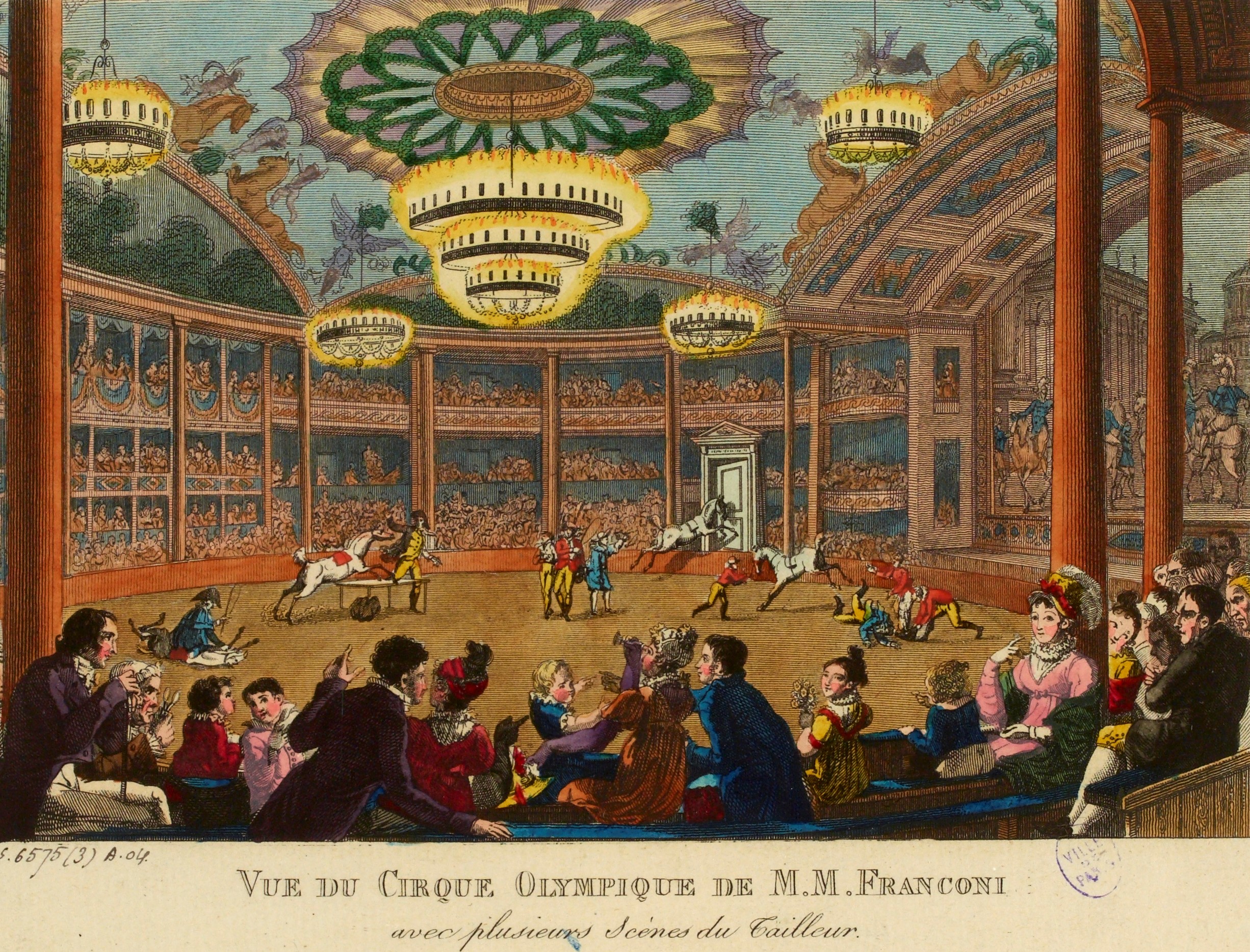 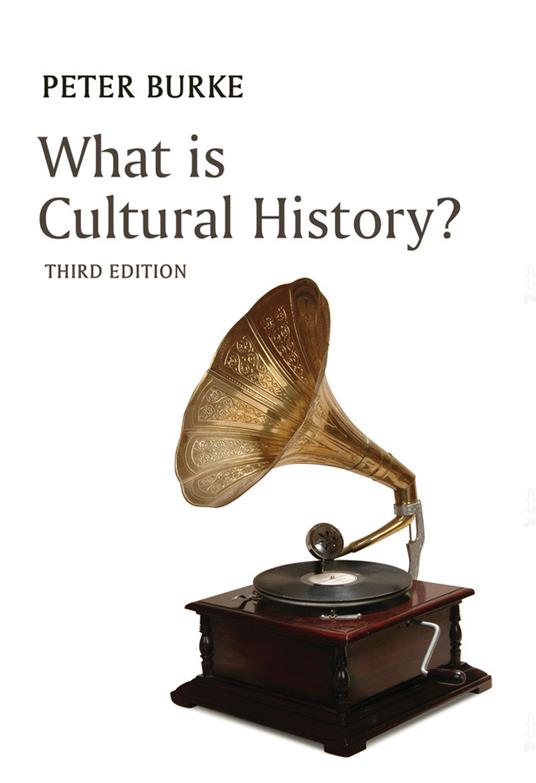 BOOKS EXCERPT
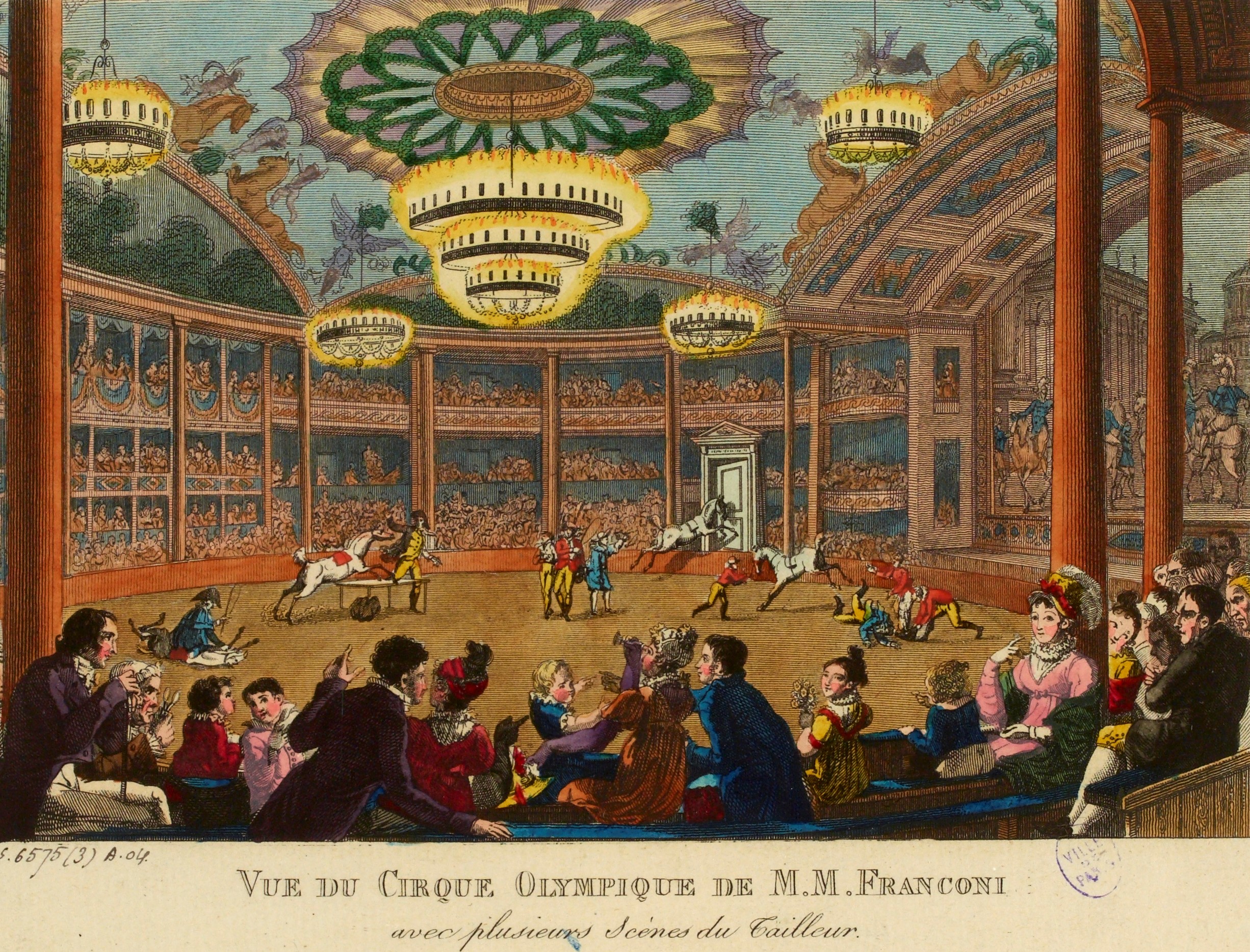 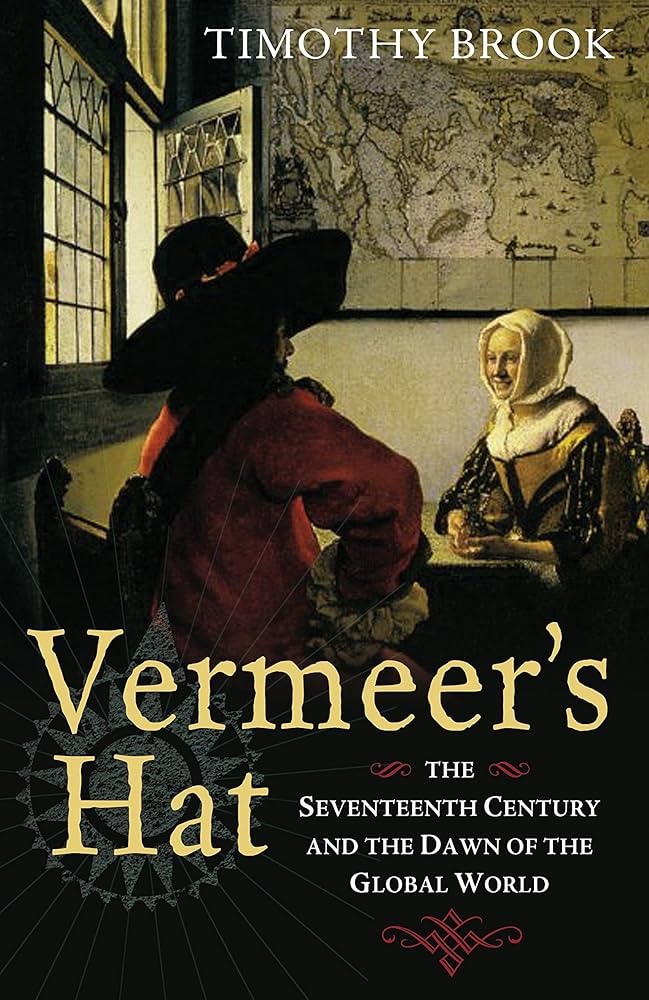 BOOK EXCERPT
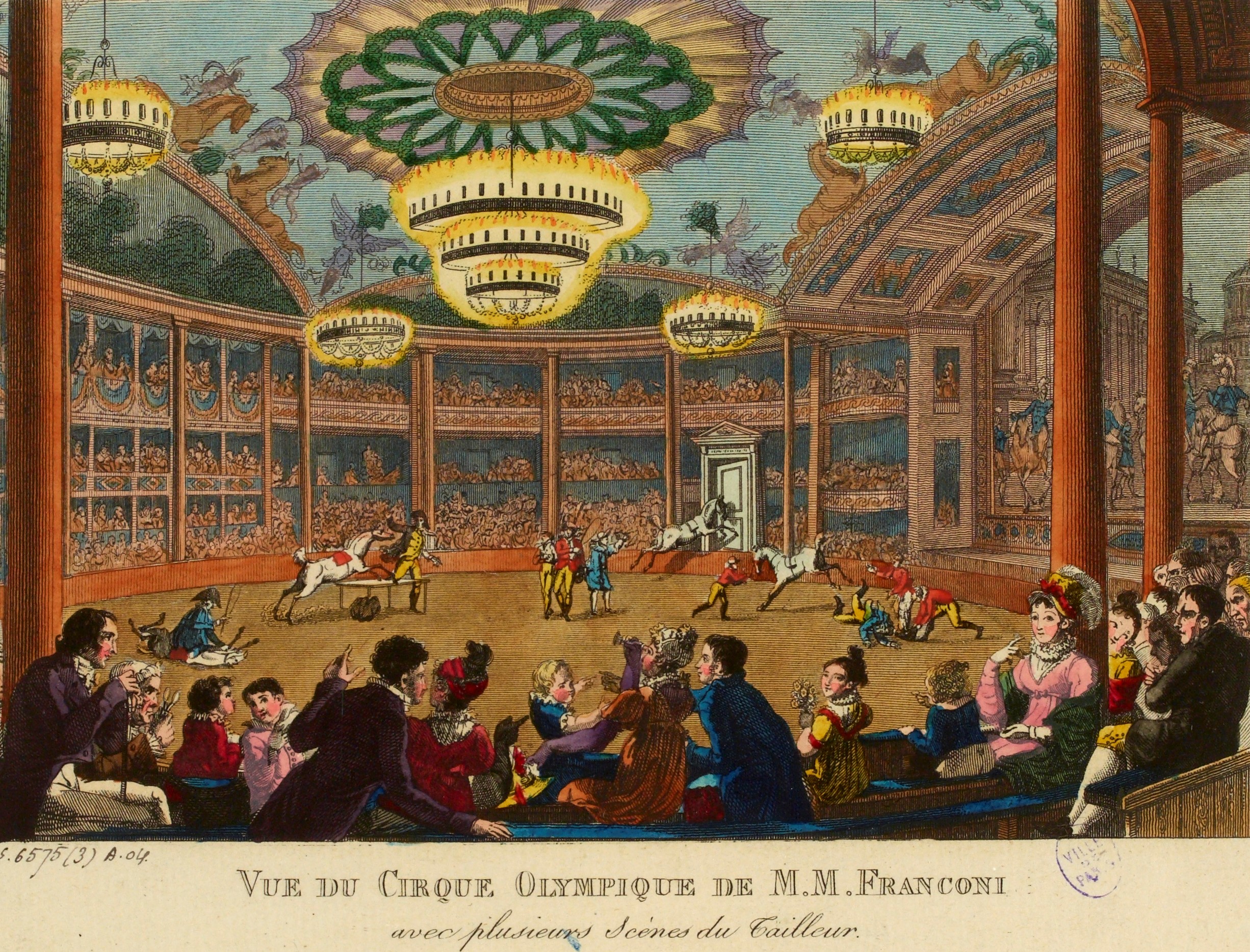 CULTURAL HISTORY AND FASHION
1st-Cycle Degree in Studies in Visual Arts, Music and Performance Artsin –  2° Year
University of Teramo (Italy)
Prof. Daniele Di Bartolomeo